Unit 8b
Radical Functions
Review Problems
Algebra 2  8-R2
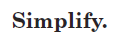 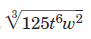 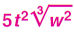 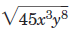 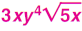 Review Problems
1
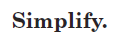 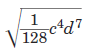 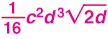 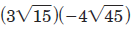 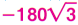 Review Problems
2
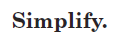 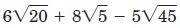 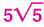 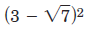 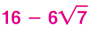 Review Problems
3
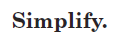 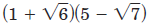 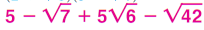 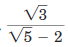 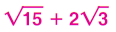 Review Problems
4
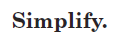 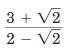 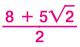 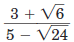 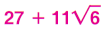 Review Problems
5
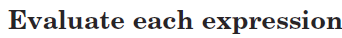 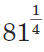 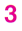 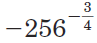 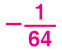 Review Problems
6
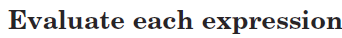 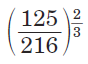 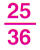 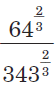 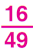 Review Problems
7
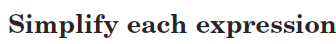 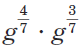 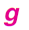 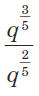 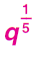 Review Problems
8
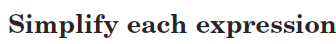 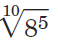 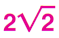 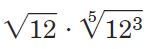 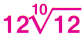 Review Problems
9
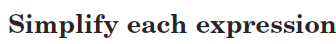 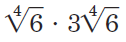 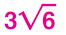 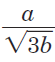 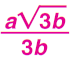 Review Problems
10
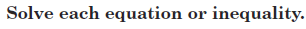 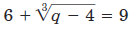 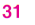 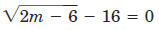 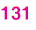 Review Problems
11
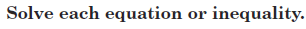 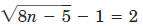 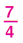 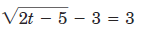 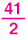 Review Problems
12
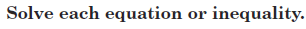 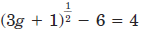 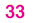 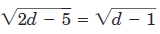 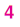 Review Problems
13
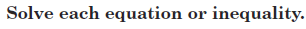 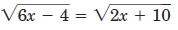 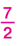 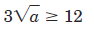 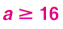 Review Problems
14
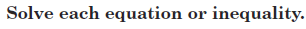 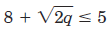 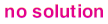 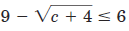 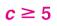 Review Problems
15
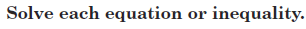 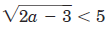 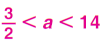 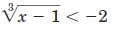 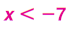 Review Problems
16
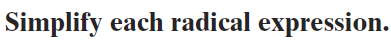 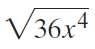 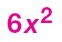 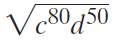 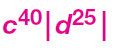 Review Problems
17
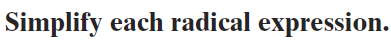 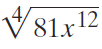 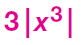 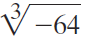 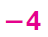 Review Problems
18
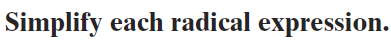 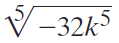 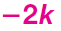 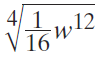 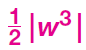 Review Problems
19
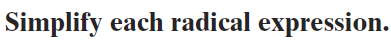 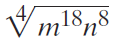 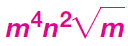 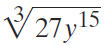 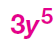 Review Problems
20
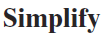 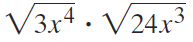 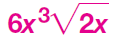 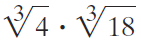 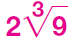 Review Problems
21
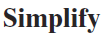 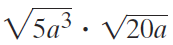 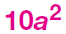 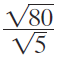 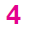 Review Problems
22
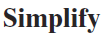 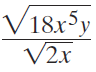 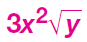 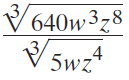 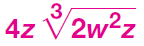 Review Problems
23
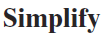 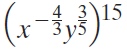 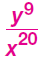 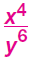 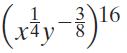 Review Problems
24
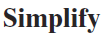 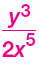 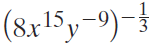 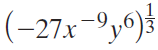 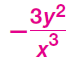 Review Problems
25
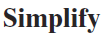 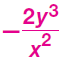 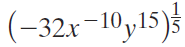 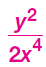 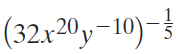 Review Problems
26
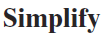 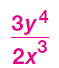 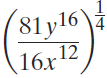 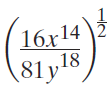 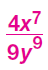 Review Problems
27
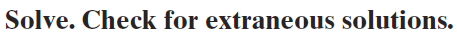 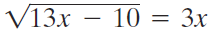 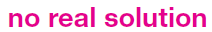 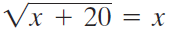 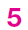 Review Problems
28
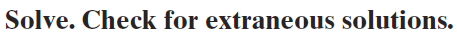 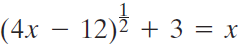 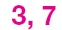 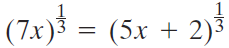 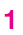 Review Problems
29
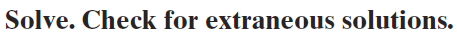 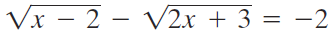 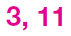 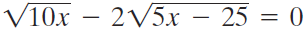 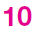 Review Problems
30
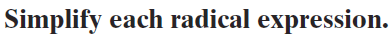 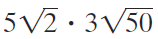 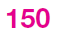 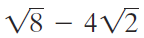 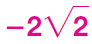 Review Problems
31
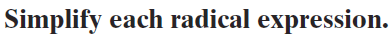 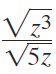 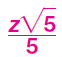 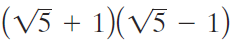 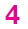 Review Problems
32
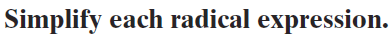 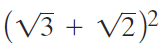 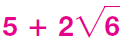 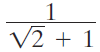 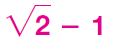 Review Problems
33
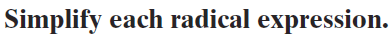 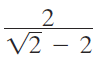 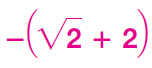 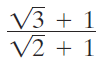 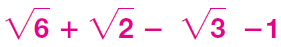 Review Problems
34
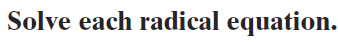 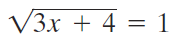 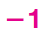 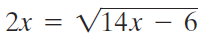 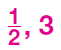 Review Problems
35
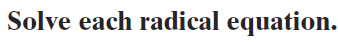 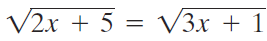 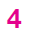 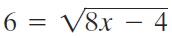 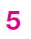 Review Problems
36
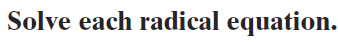 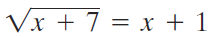 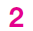 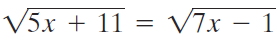 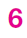 Review Problems
37
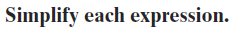 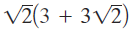 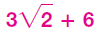 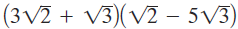 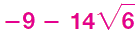 Review Problems
38
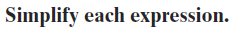 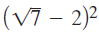 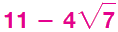 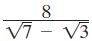 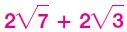 Review Problems
39
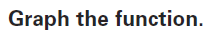 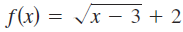 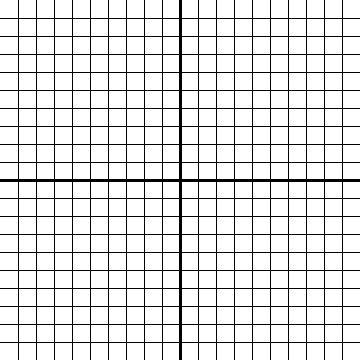 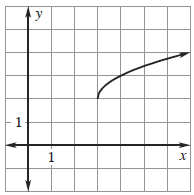 Review Problems
40
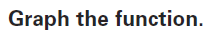 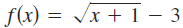 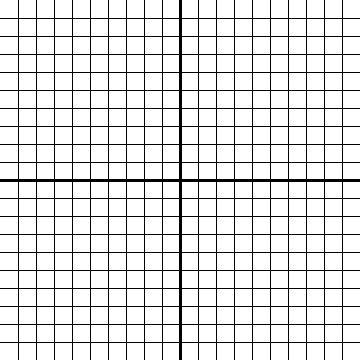 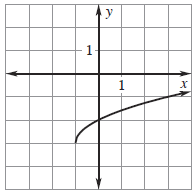 Review Problems
41
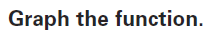 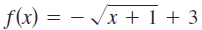 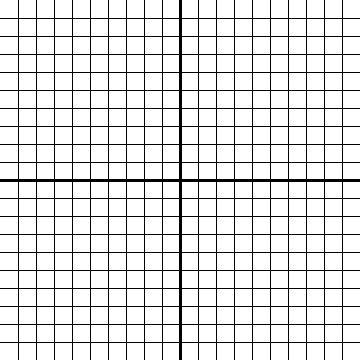 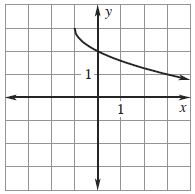 Review Problems
42
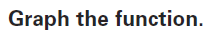 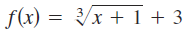 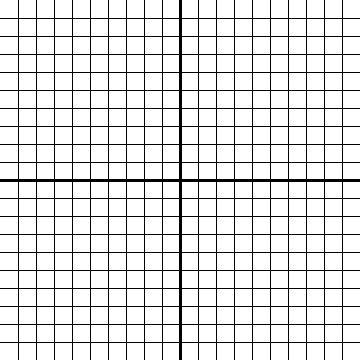 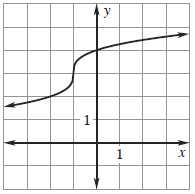 Review Problems
43
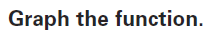 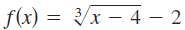 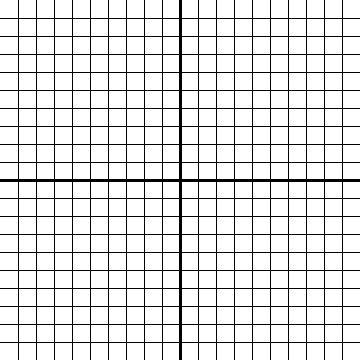 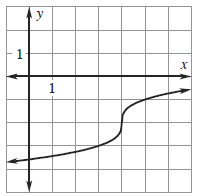 Review Problems
44
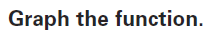 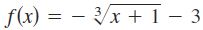 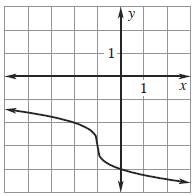 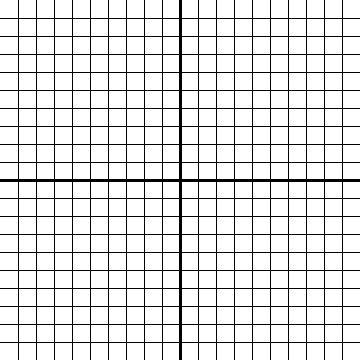 Review Problems
45
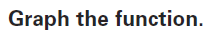 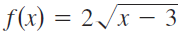 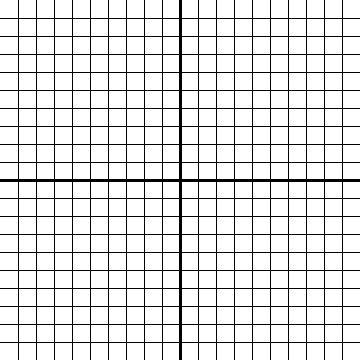 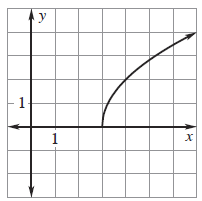 Review Problems
46
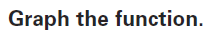 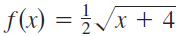 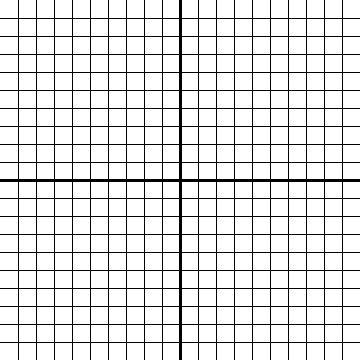 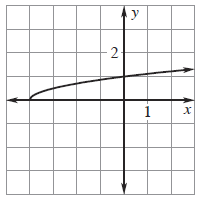 Review Problems
47
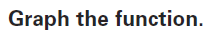 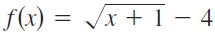 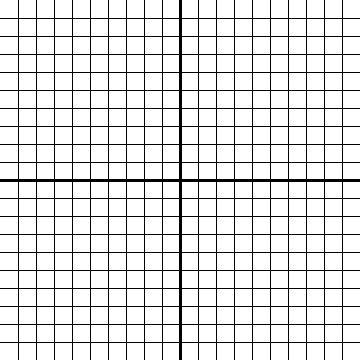 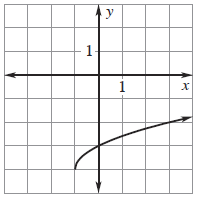 Review Problems
48
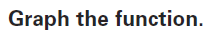 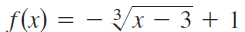 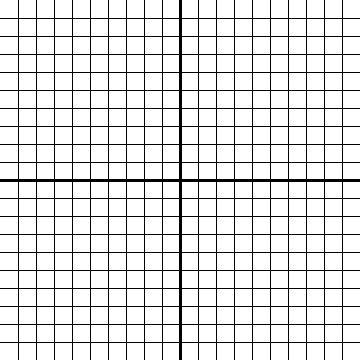 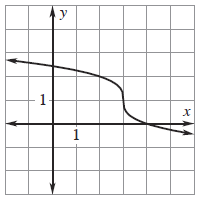 Review Problems
49
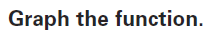 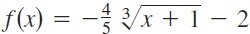 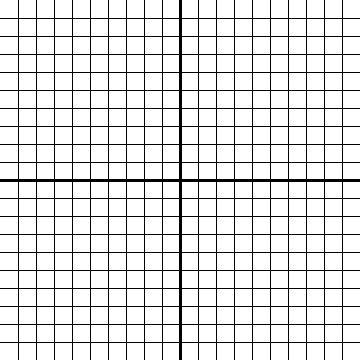 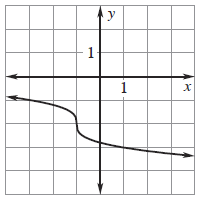 Review Problems
50
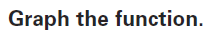 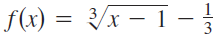 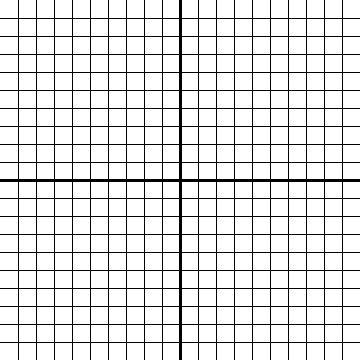 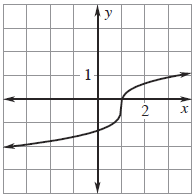 Review Problems
51
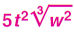 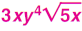 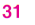 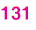 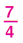 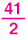 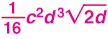 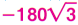 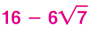 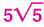 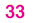 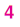 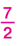 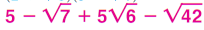 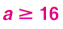 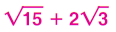 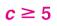 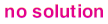 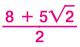 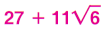 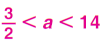 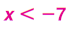 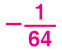 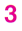 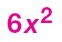 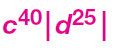 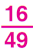 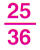 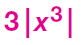 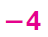 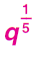 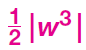 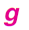 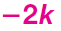 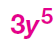 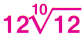 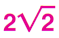 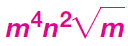 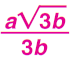 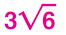 Answers
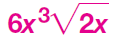 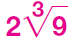 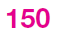 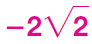 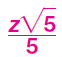 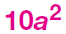 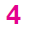 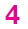 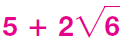 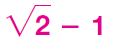 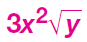 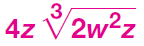 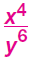 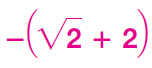 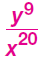 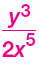 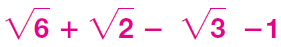 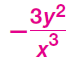 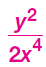 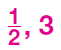 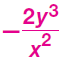 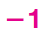 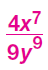 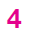 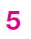 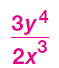 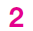 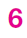 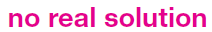 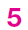 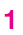 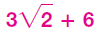 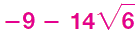 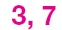 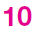 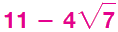 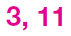 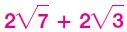 Answers
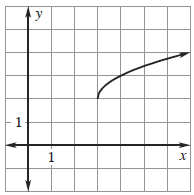 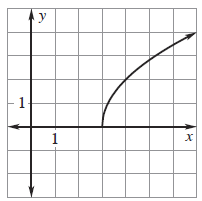 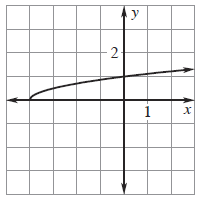 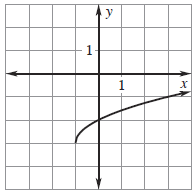 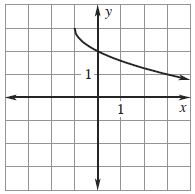 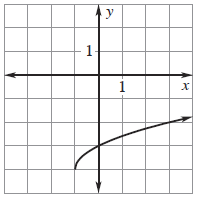 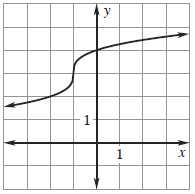 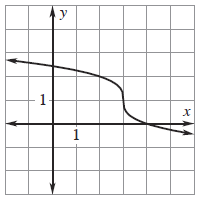 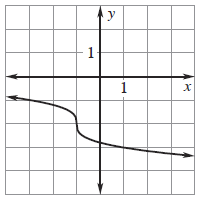 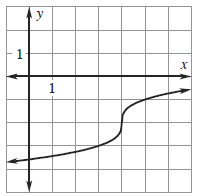 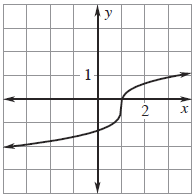 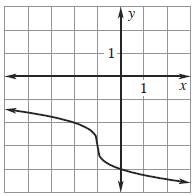 Answers